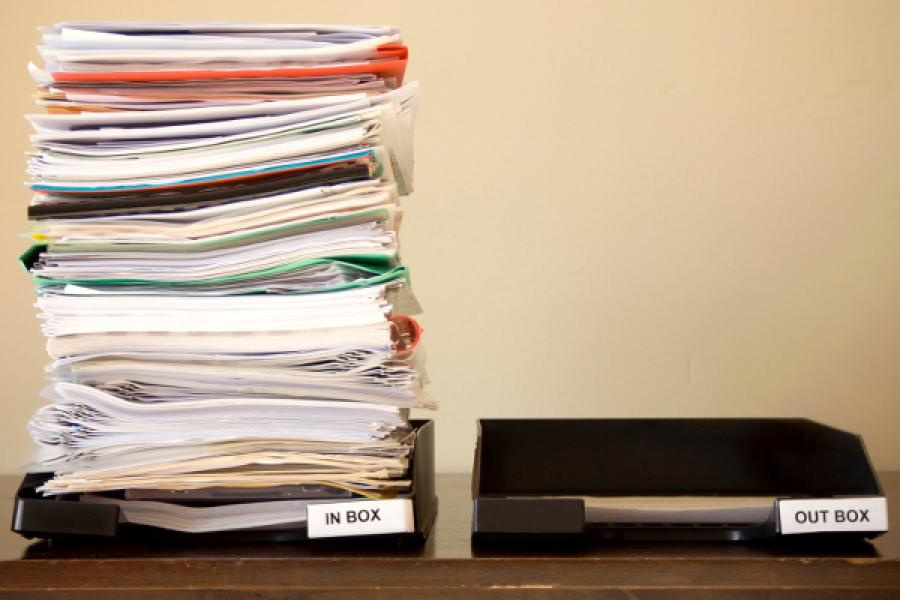 From Bin to Win:
Writing better funding proposals

David Burgess
Fund
Reject
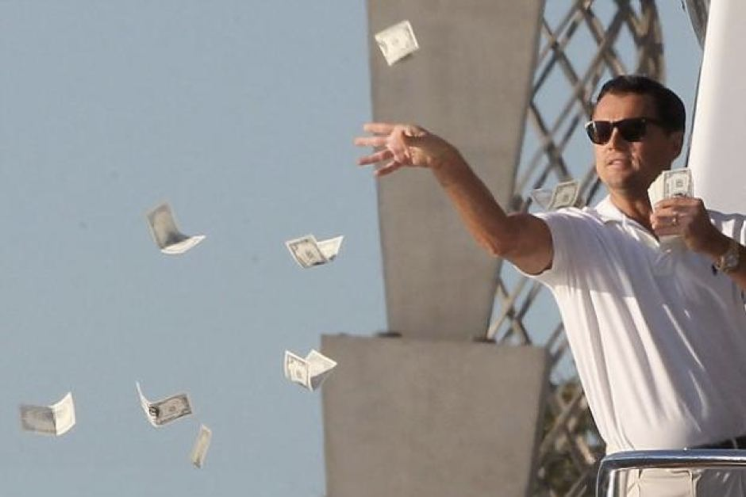 What you think it’s like:
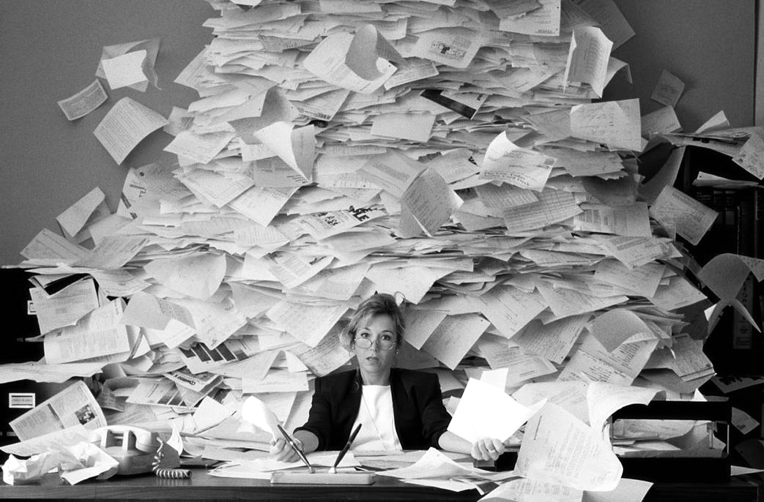 What it’s ACTUALLY like:
Time is not on your side
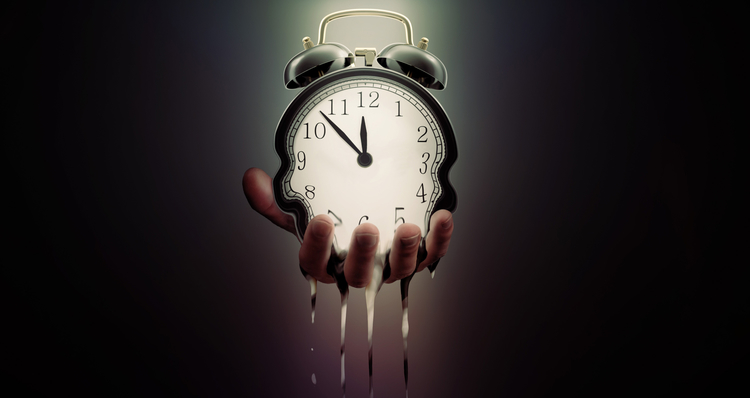 What can you do about it?
Short - only say what you need to say

Short, simple sentences

 Top and Tail with key points

 Highlight key points with bold text, headings & image captions

 Don’t rely on attachments or external links

 Get your proposal in early!
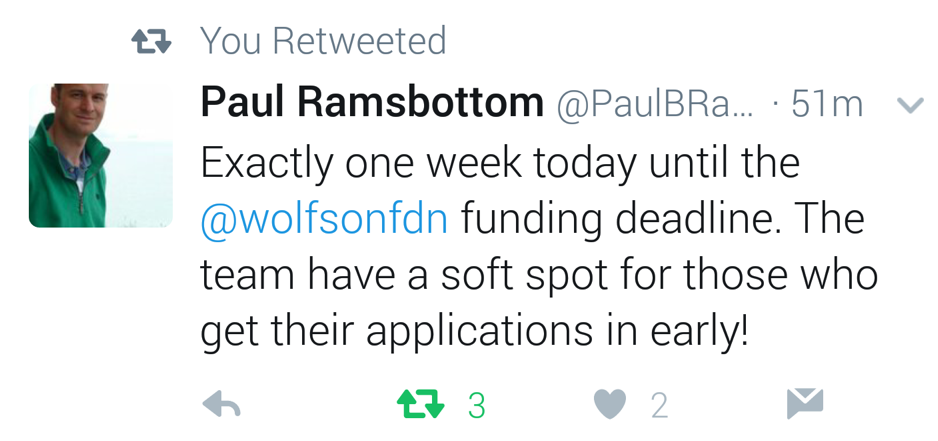 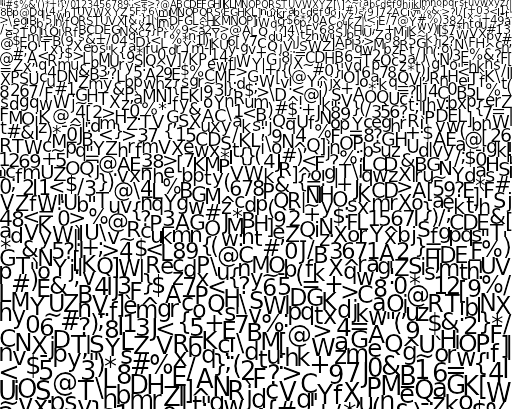 Make it easy to read
Protect the White Space!

 Use short sentences and simple language

 Use headings, pictures, bullet points

 Use left-justified text
Most proposals answer the wrong question
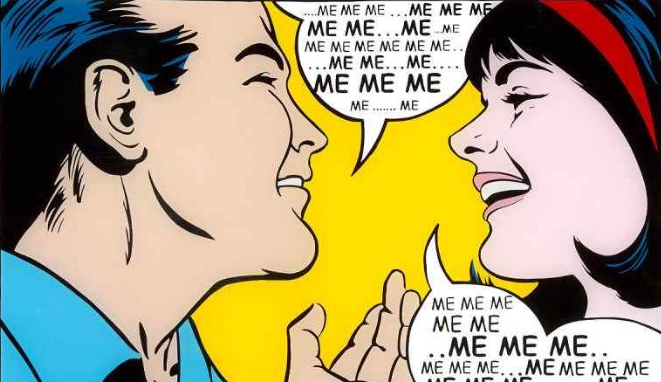 What do Trusts need to know?
How does this meet our aims?
 What is the need for this work?
 How much money do they need? And when?
 What impact will our gift have? Value for money?
 What are the risks?

Why should we support this over other projects?
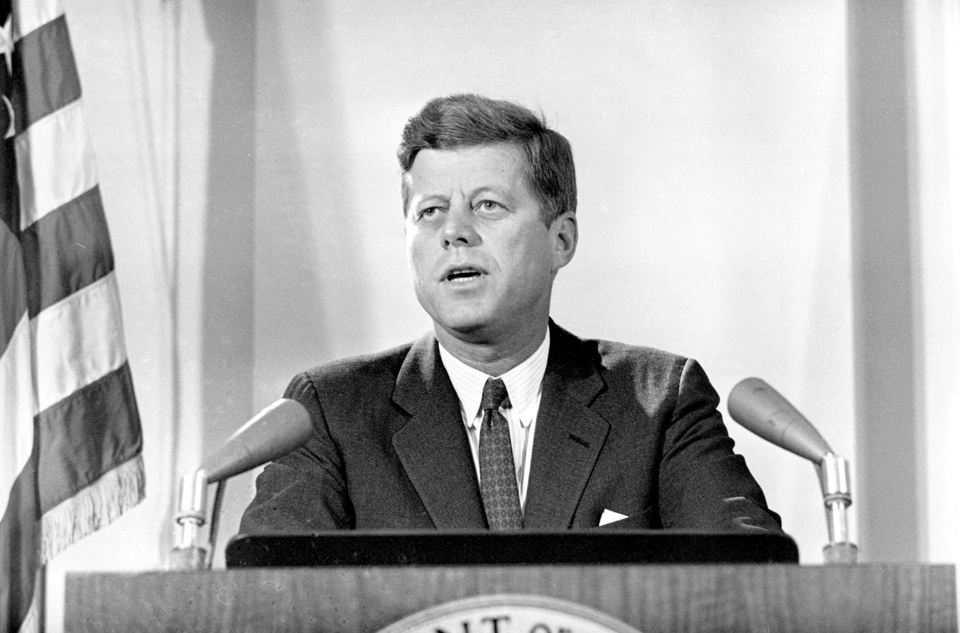 Ask not what this Trust can do for you…
…but rather what you can do for this Trust
What can you do about it?
Be picky about who you apply to

Make sure you fully understand the funder’s aims

Be explicit about how your project will help the funder meet those aims

Quantify the impact their grant will have against those aims

Use the funder’s language…but show you know what it means/how it is relevant to you
Are they the right funder?Are you the right charity?
Motivation
Capacity
Reach
Motivation
Closeness to stated aims & objectives
 Favoured projects – Core? Capital? 
 Priority areas/Strategic programmes
 Funded similar things
 Future Plans
 Signs of flexibility
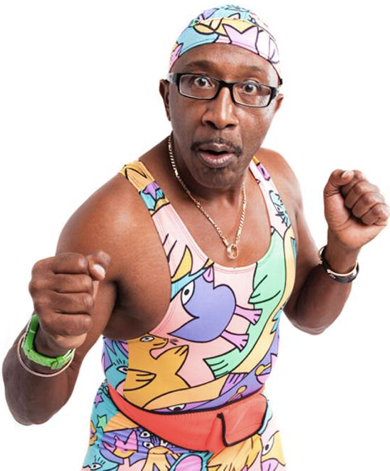 Capacity to Give
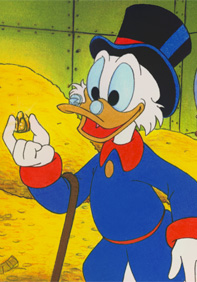 Average Grant
Upper and lower limits
Amount to new projects
Where does the money come from? 
Financial trends – more or less money?
In your reach?
Eligibility and exclusions
 Key people
 Timeframes
 Rules and Processes
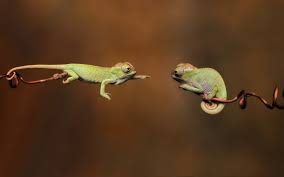 The Muggle Question:

What do we need funding for?
[Speaker Notes: For Core?
For Store Project?]
The Better Question:
Why?
Most proposals are gobbledygook
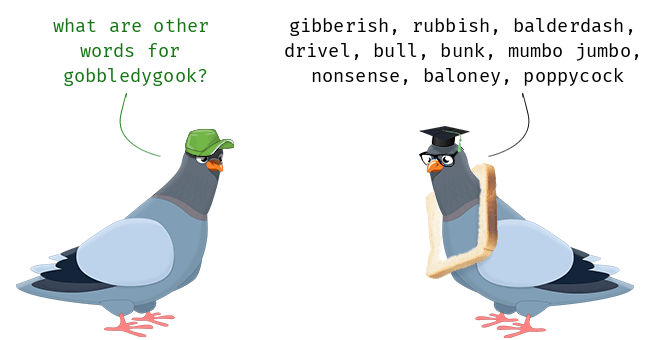 The Curse of Knowledge
“Once we know something, we find it hard to imagine what it was like not to know it.
Our knowledge has “cursed” us. And it becomes difficult for us to share our knowledge with others, because we can’t readily re-create our listeners’ state of mind”.

Chip and Dan Heath, Made to Stick
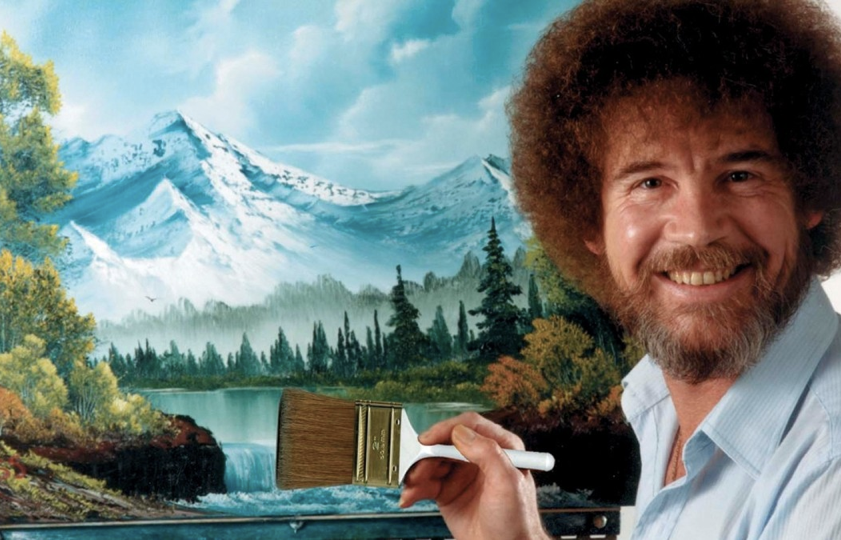 What can you do about it?
Assume they know nothing – paint them a picture

Get an “outsider” to review it

Look for connections with things your reader will know / have experienced

Avoid jargon - and remember we don’t always know what’s jargon
Most applications are painfully boring to read
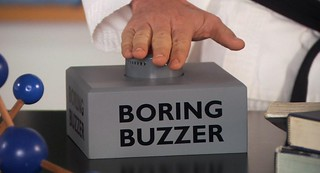 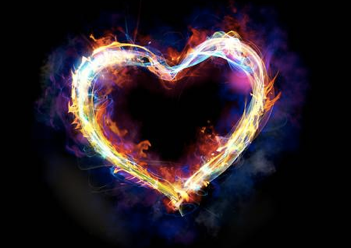 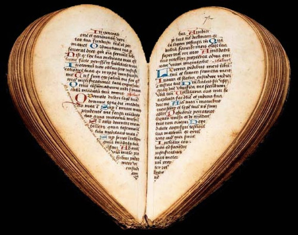 Be Passionate!
Tell Stories!
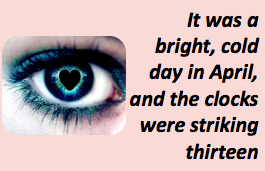 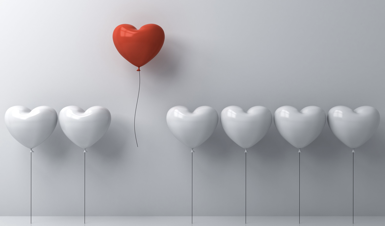 Be Gripping!
Be Different!
Sometimes there is nothing else you can do
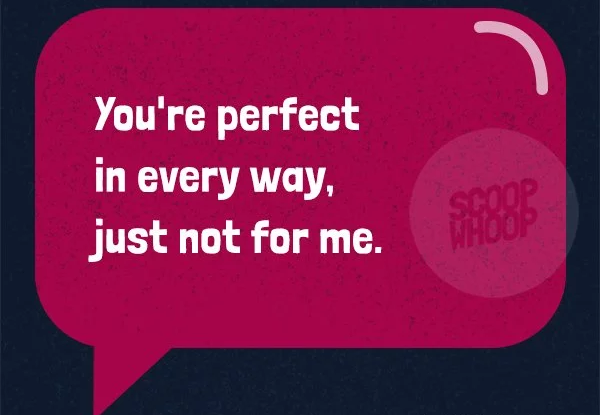 Structuring your proposal
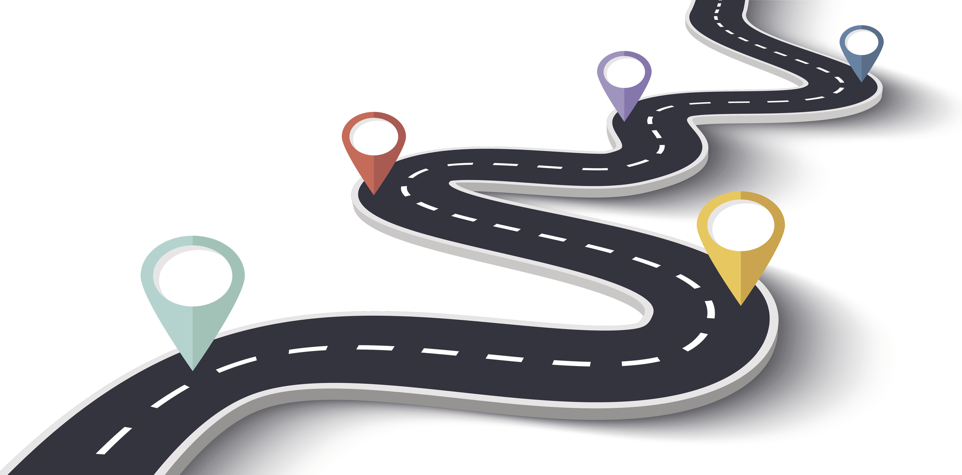 Section 1 – Summary
Purpose: To control messaging to trustees. To get most important info across when most engaged.

2-3 sentences
Who are you applying to?
How do you match their aims?
How much are you asking for?
What will the funding be used for?
Section 2 – Who are you?
Purpose: To build trust and confidence that you can be trusted

 Brief history of organisation
 Summary of successes
 Anything that demonstrates why you are the right org to deliver this project
 Any other partners involved
 Previous experience of delivering similar projects
Section 3 – What’s the Need?
Purpose: To show the problem that you are trying to address

 What is the problem you are seeking to address?
 Why does this problem urgently need to be solved?
 What evidence do you have about the scale, impact & current trend of the problem?
 Who is negatively impacted by the problem?
Section 4 – What are you doing?
Purpose: To show how the work you are proposing will address the problem

 What will you deliver to solve the problem?
 Paint a picture! Bring it to life!
 How will this help?
Section 5 – How will you know if it has worked?
Purpose: To show how you will evaluate the project and share your learning with others

 How will you monitor during the project?
 How will you know if your intervention has worked?
 How will you evaluate your approach?
 How will you share any lessons with the wider sector?
Section 6 – What comes next?
Purpose: To show you have considered what will happen to project/participants when funding ends

 Will the project continue beyond this grant?
 If so, how will you pay for it?
 If not, what happens to participants?
Section 7 – What is the current financial position?
Purpose: To explain how this grant fits into the total project budget

 What is the total cost?
 How much has already been raised? From where?
 What is the current shortfall?
 Who else has been approached?
 What are your plans for raising the rest?
Section 8 – Final Ask
Purpose: To link everything back to the Trust and what you are asking them to do

 How much are you asking for?
 What impact will it have?
 How will it fit with the trust’s aims?
Proposal Structure Recap
Summary
 Introduction
 Problem
 Solution
 Evaluation
 Exit Strategy
 Budget
 Final Ask
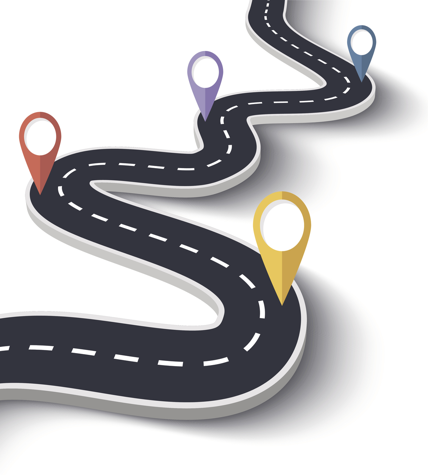 Make it easy to (skim) read
Use short sentences
Keep to 2 pages where possible – cut, cut, cut
Use Left-aligned text
Use bold text and image captions
Protect the White space
Use simple language – no jargon!
Make it easy to process
Include a summary
Follow all of the guidelines
Consider the photocopier!
Avoid sending large parcels/recorded delivery
Get your proposal in ahead of the deadline
Make it easy to fund
Make it about the Trust and their aims
Reflect their words and phrases
Consider using quotes, case studies and stories
Be passionate - Paint a picture & help them to visualise it
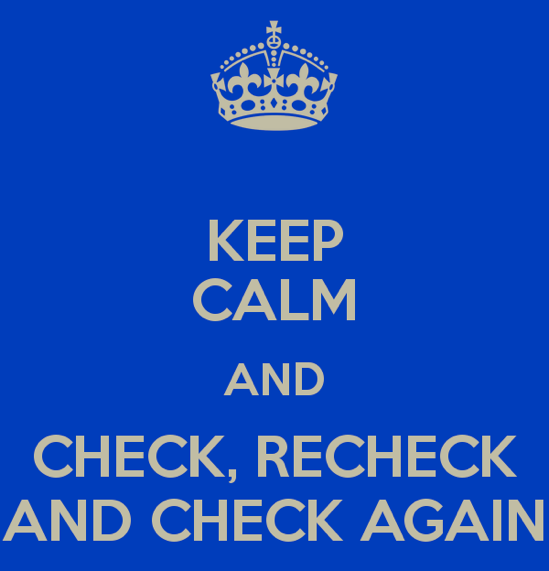 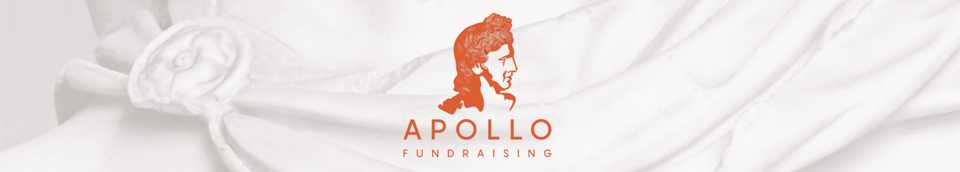 David Burgess

David.Burgess@ApolloFundraising.com

www.ApolloFundraising.com

@DavidBurgessFR
@Apollo_FR_